Над презентацией работали:Логвинова Кристина иБоровченкова Алена
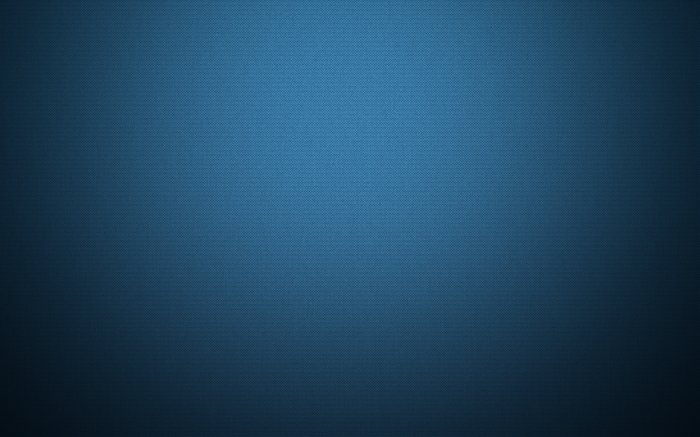 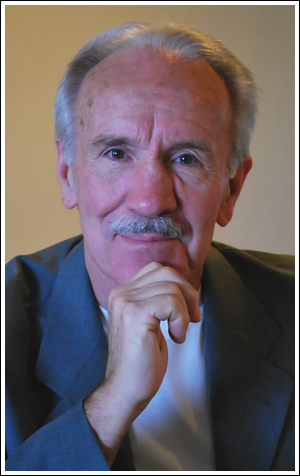 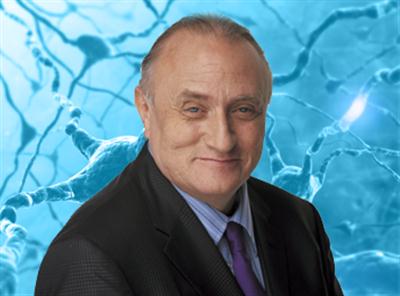 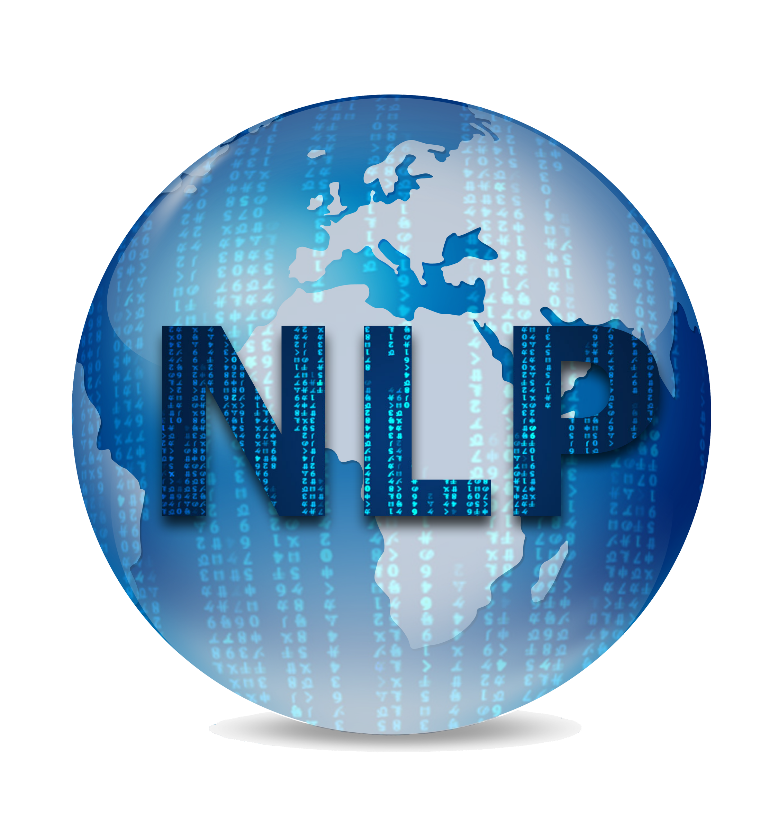 Р. Бендлер
Д. Гриндер
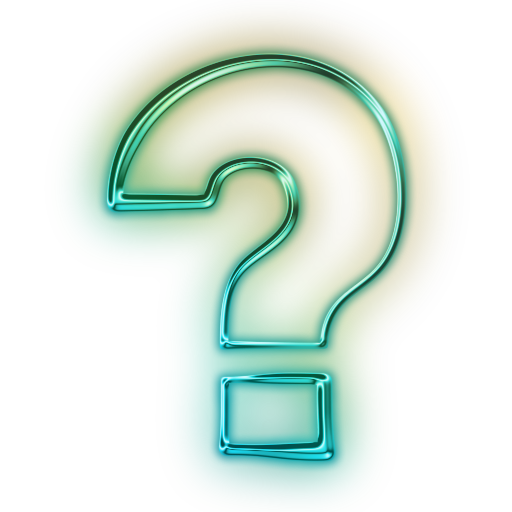 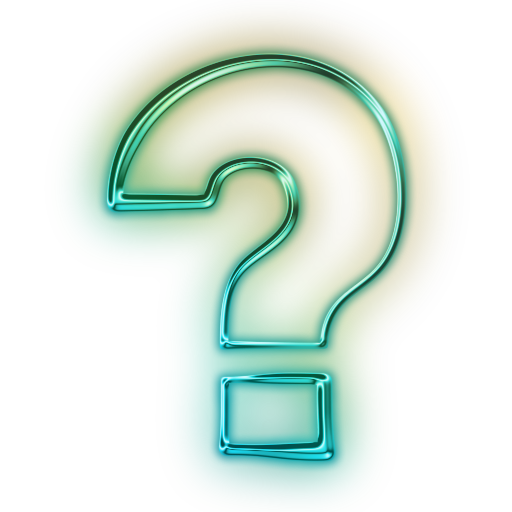 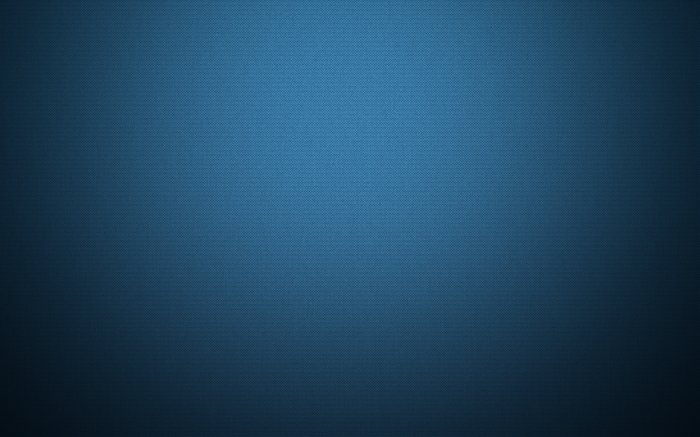 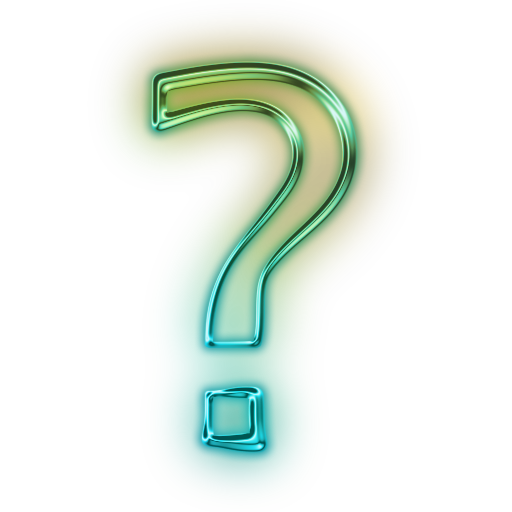 Зачем это мне?
Как  смогу этим
 пользоваться?
Что мне это даст?
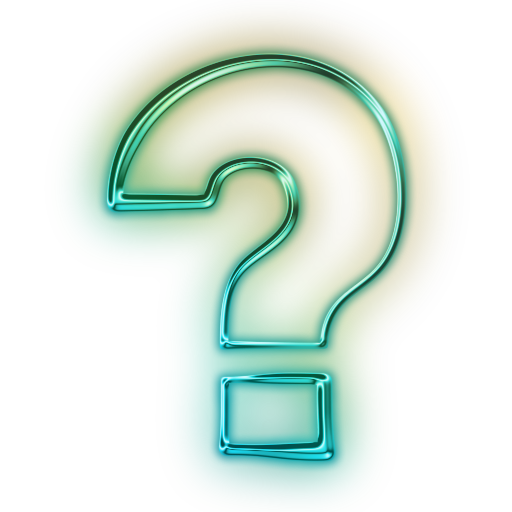 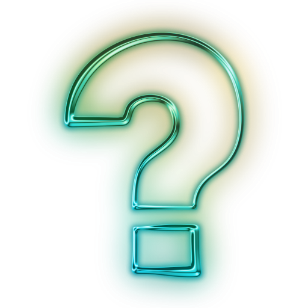 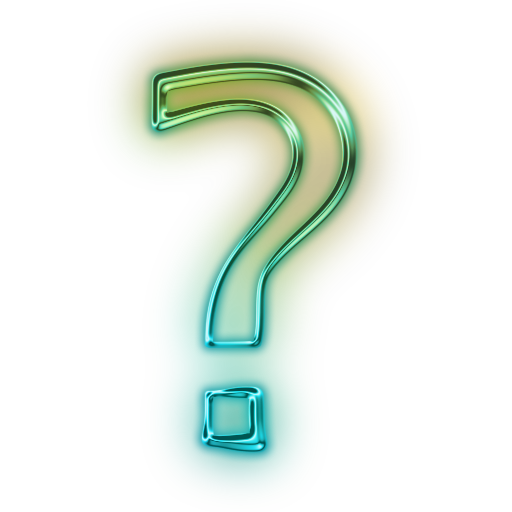 Почему именно на это,я должен тратитьвремя?
А это работает?
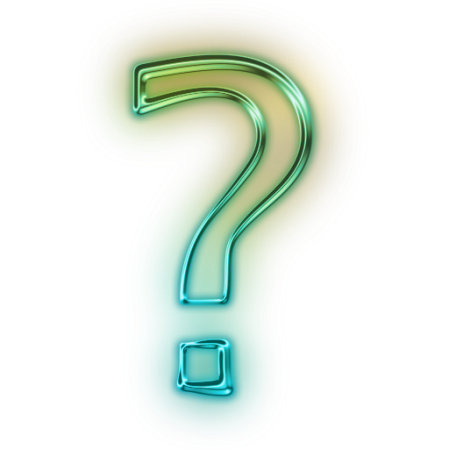 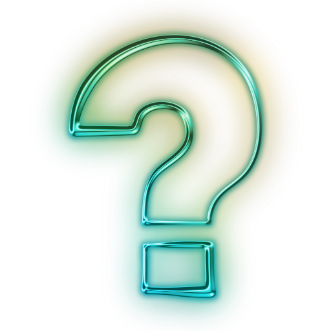 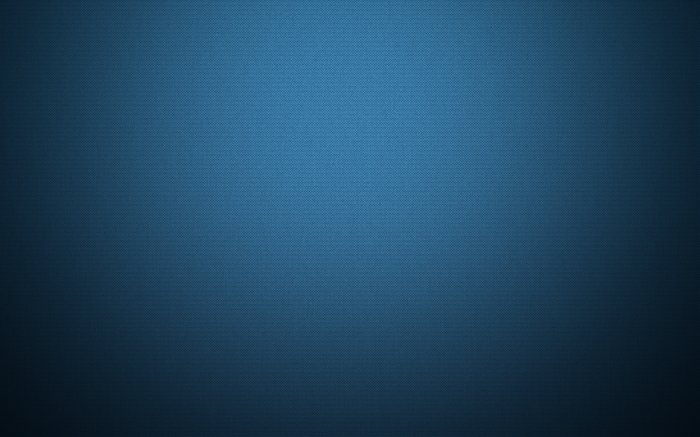 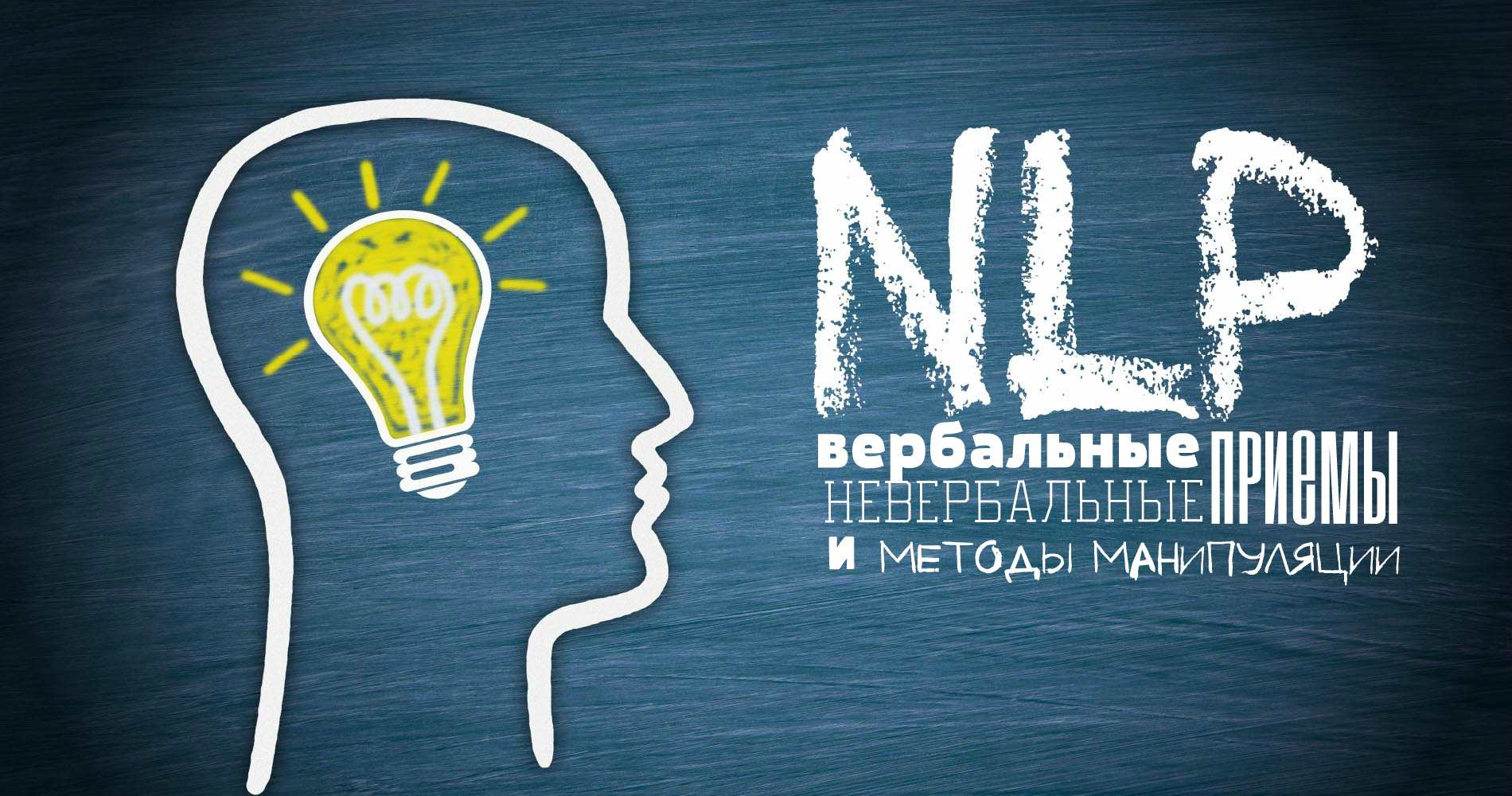 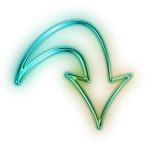 ЭФФЕКТИВНАЯ 
КОММУНИКАЦИЯ
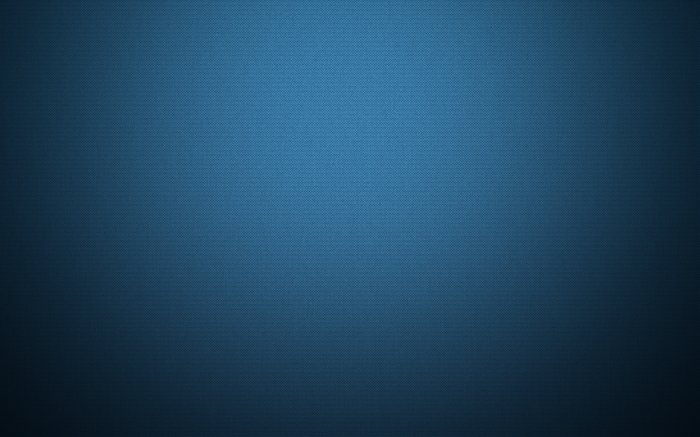 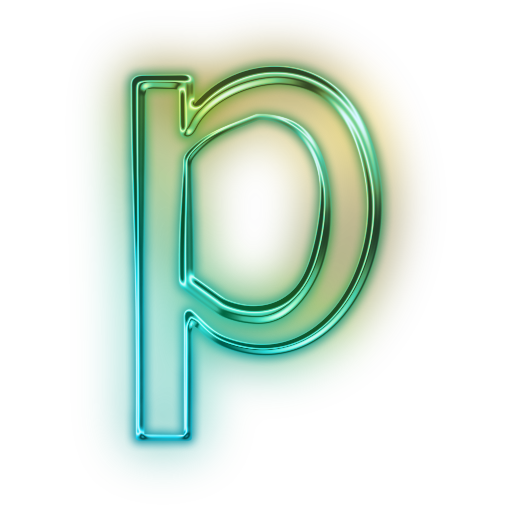 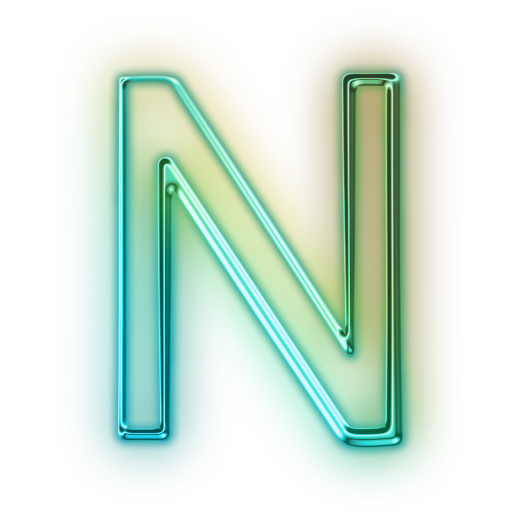 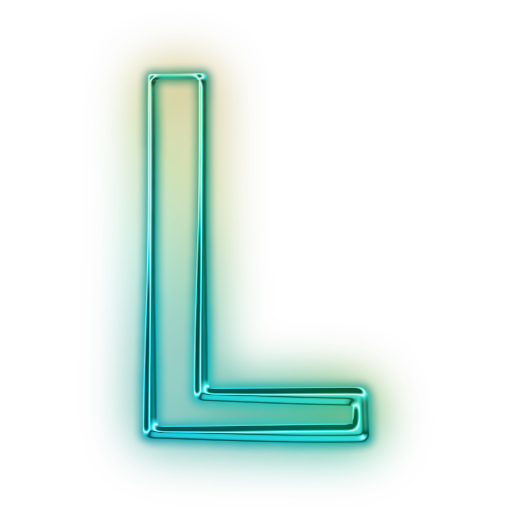 1. Присоединение.

2. Подстройка.

3. Калибровка.

4. Ведение.

5. Раппорт
в продажах.
ЭТАПЫ
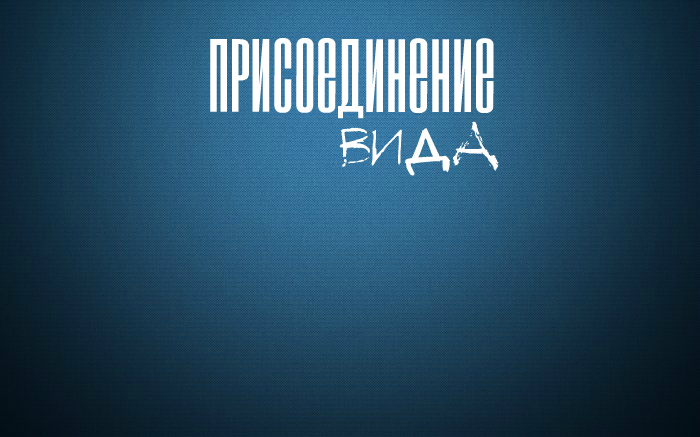 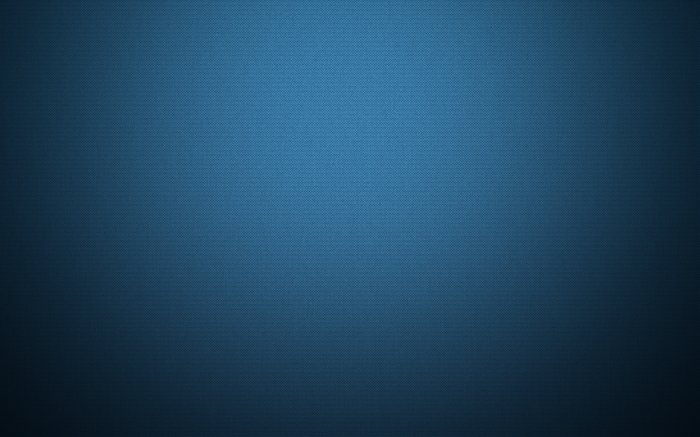 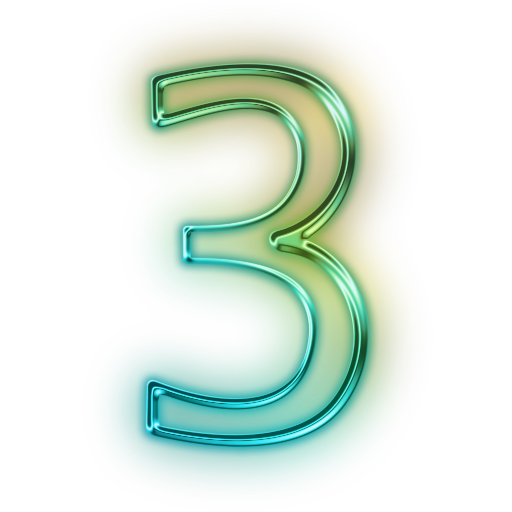 – «Отзеркаливание»   позы и движений.
– Копирование   дыхания.
– Подстройка   по голосу.
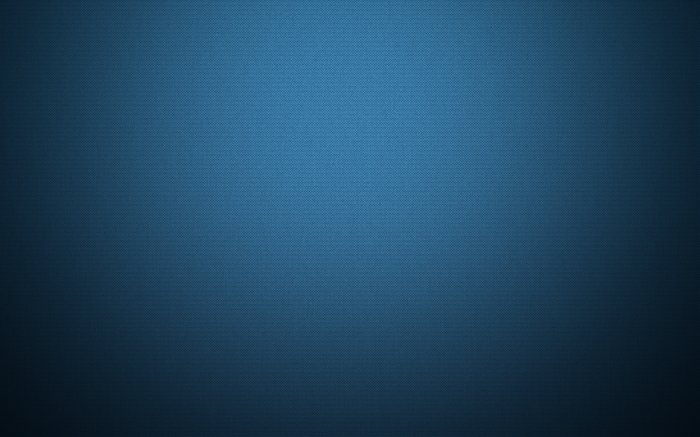 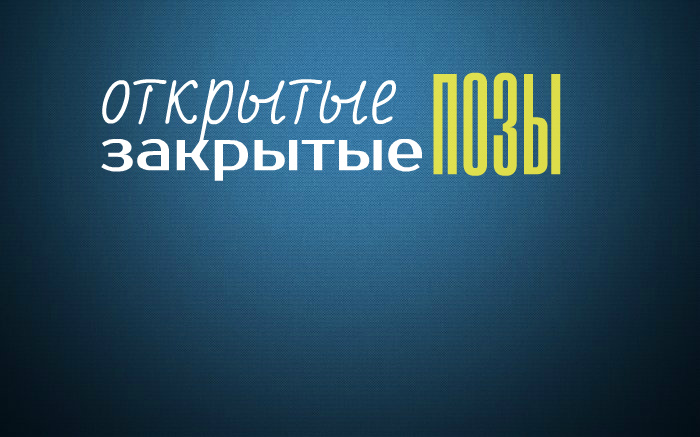 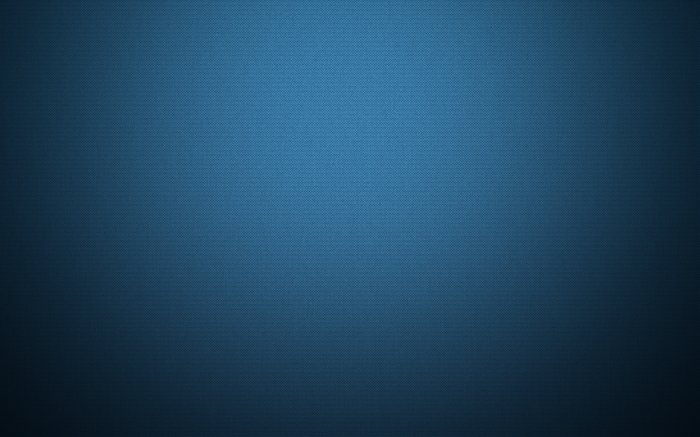 • скрещенные руки и ноги;

• предметы, которые 
клиент держит перед грудью;
• спинка стула, который клиент садится «верхом»;
• посадка, при которой между собеседниками оказываются стол или иная преграда.
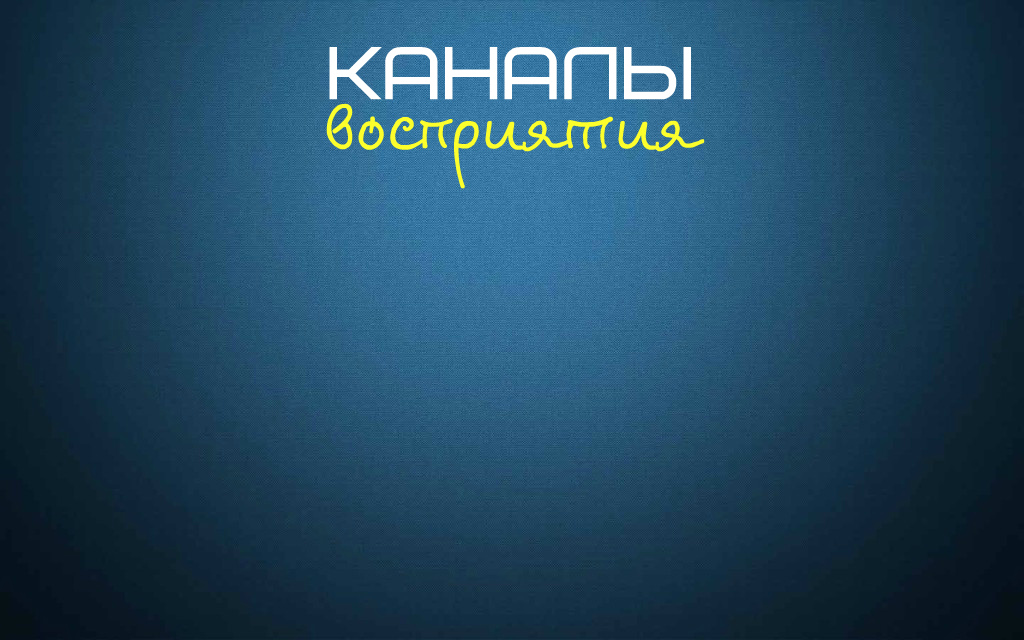 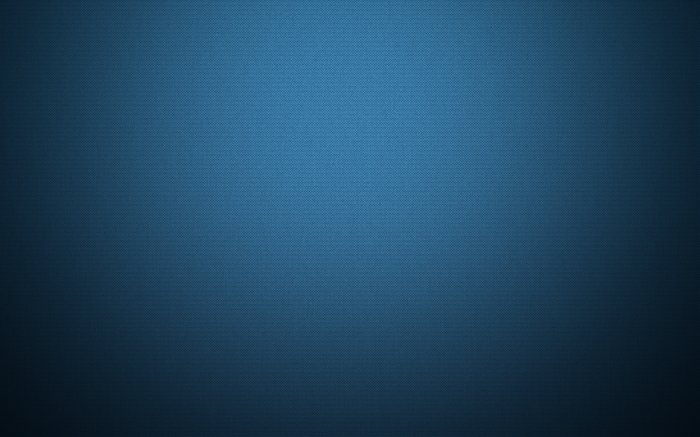 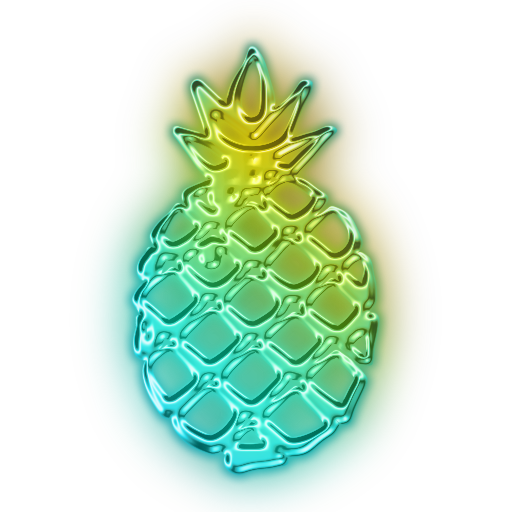 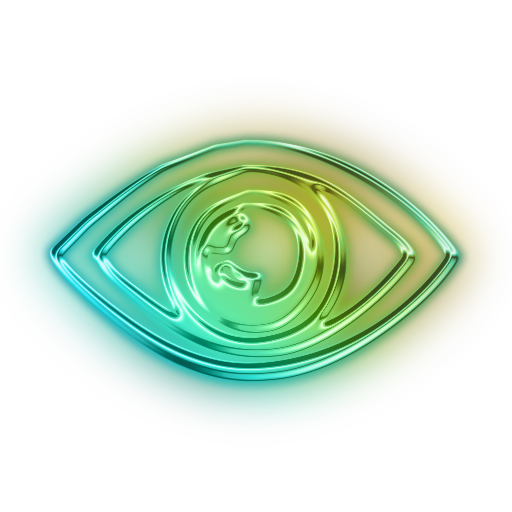 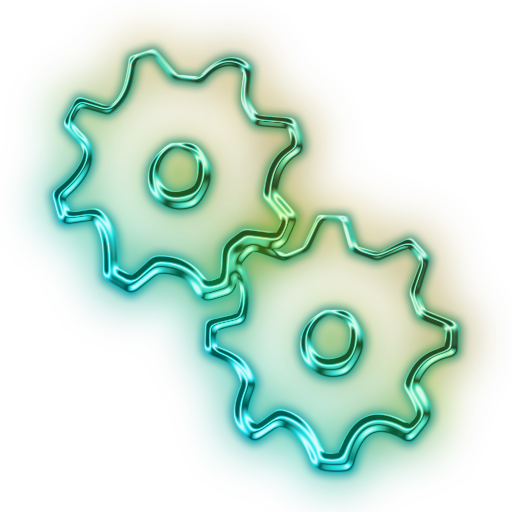 Густаториальный
«Он мне по вкусу».
Визуальный
«Я видел это в рекламе!»
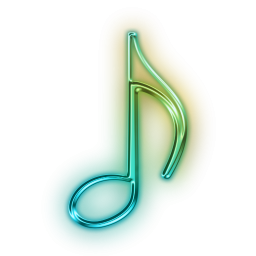 Дигитальная
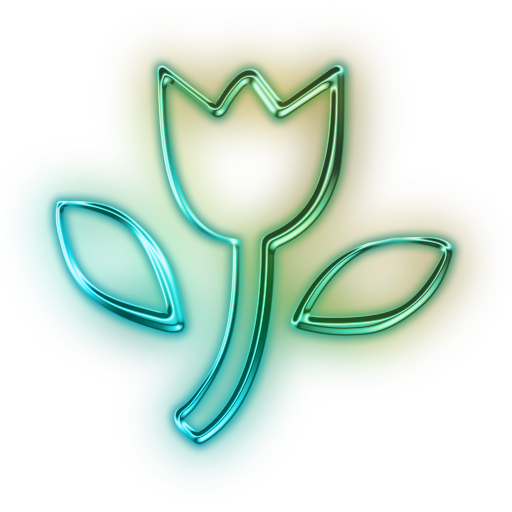 «Какие у него функции? 
Сколько он стоит? »
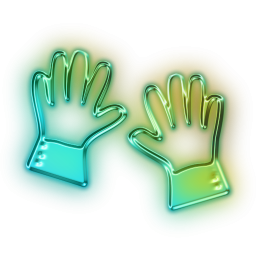 Ольфакториальный
Аудиальный
«Чую, мне не уйти от вас
 с пустыми руками!»
«Я уже где-то слышал
 об этом товаре».
Кинестетический
«Можно мне потрогать? »
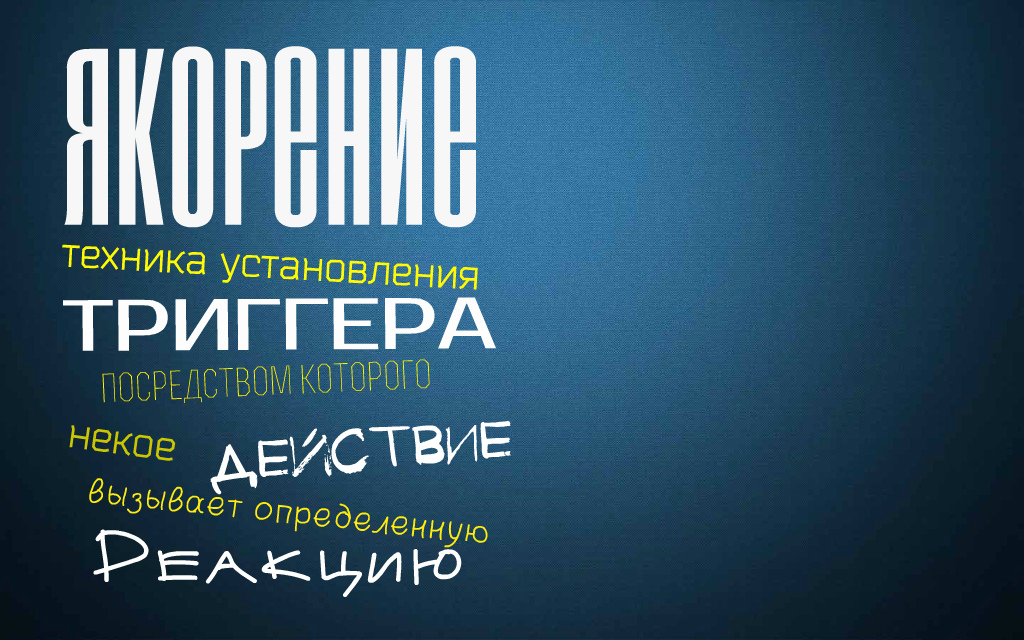 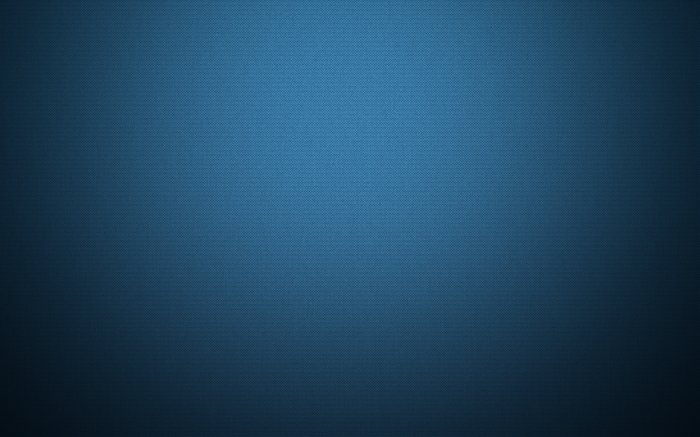 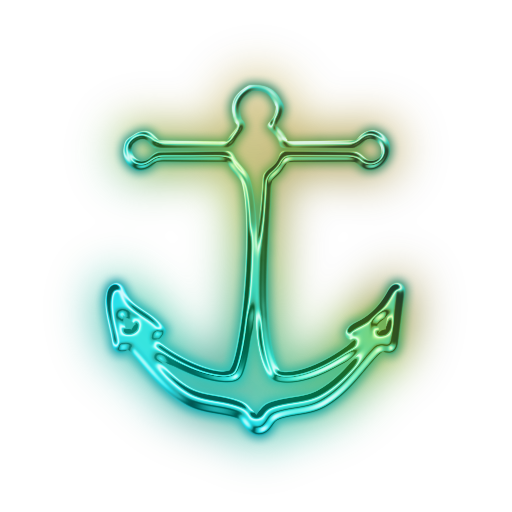 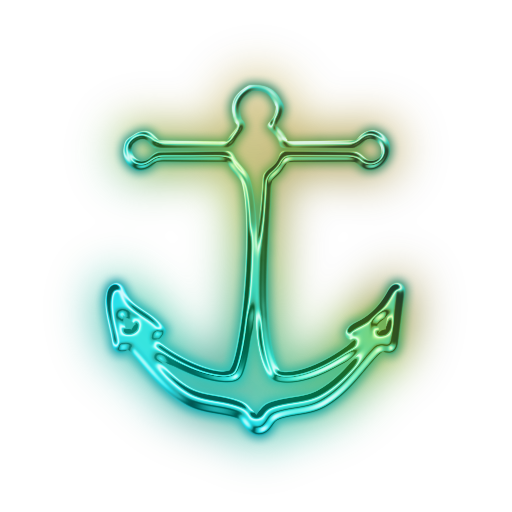 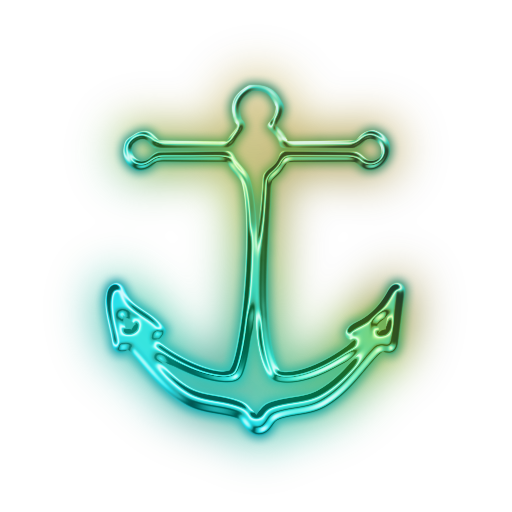 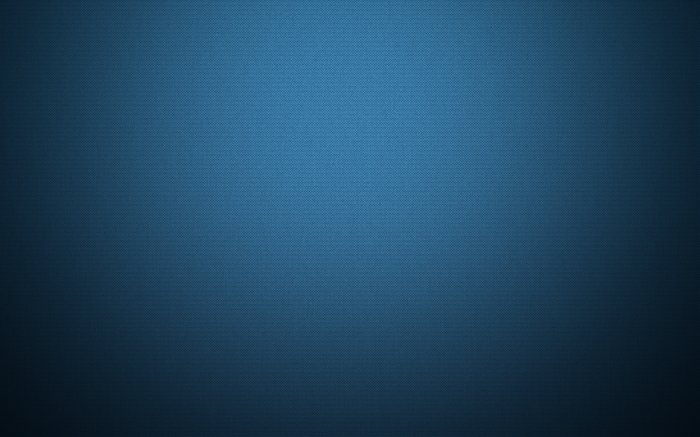 1) прикосновение;
2) движение;
3) звук;
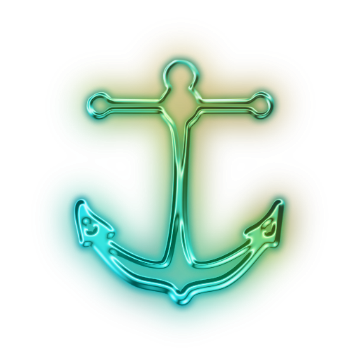 4) последовательность действий;
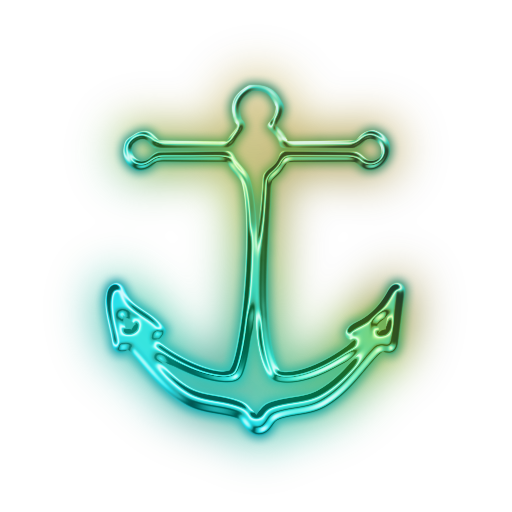 5) место;
6) образ или предмет;
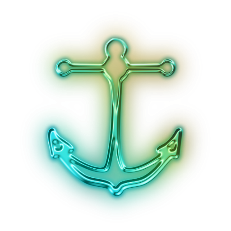 7) запах;
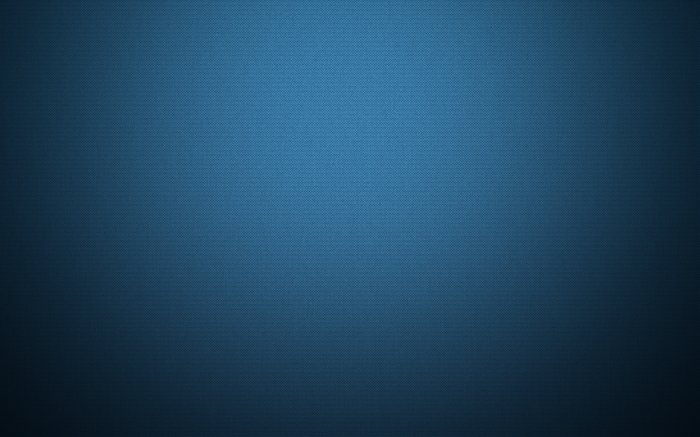 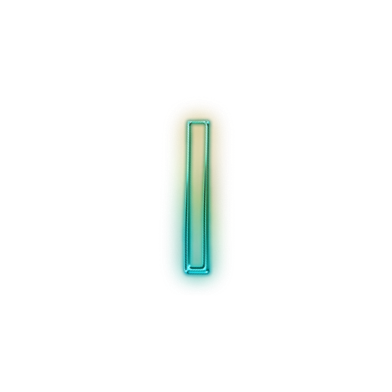 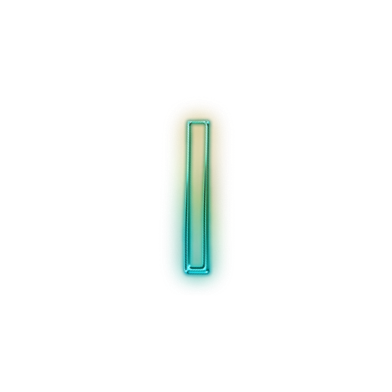 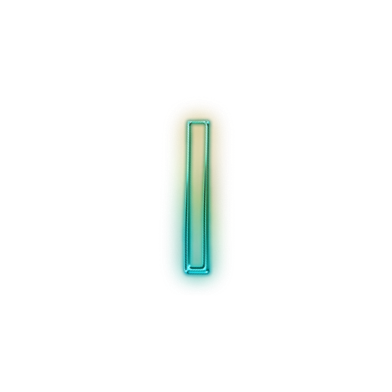 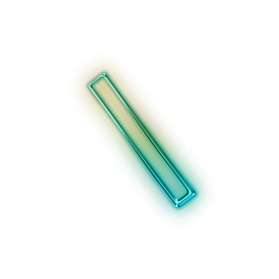 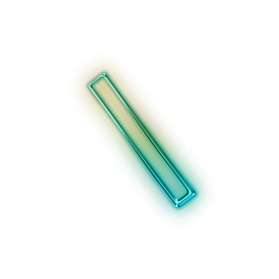 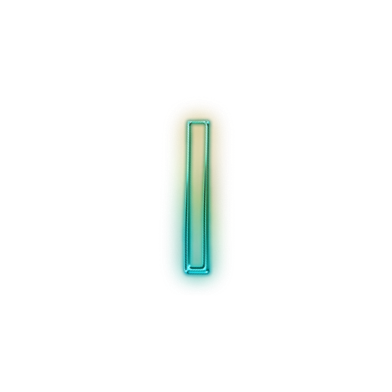 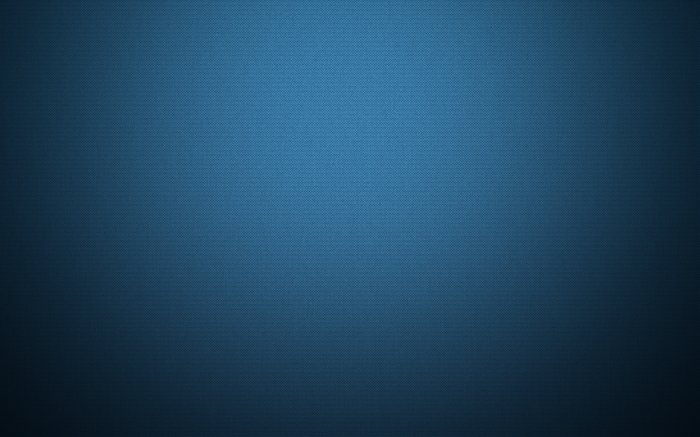 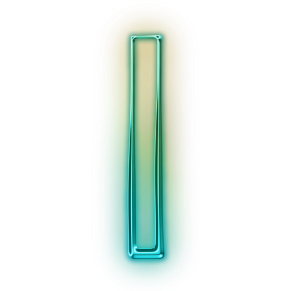 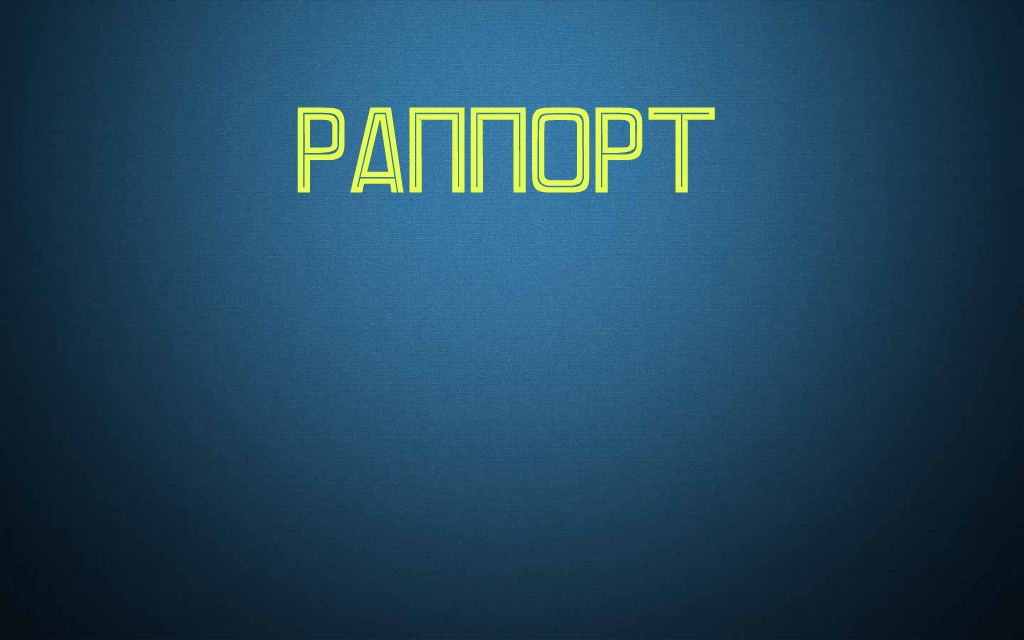 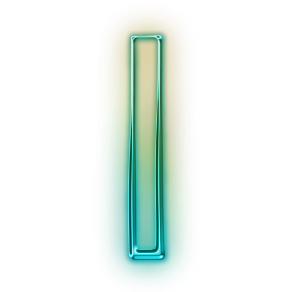 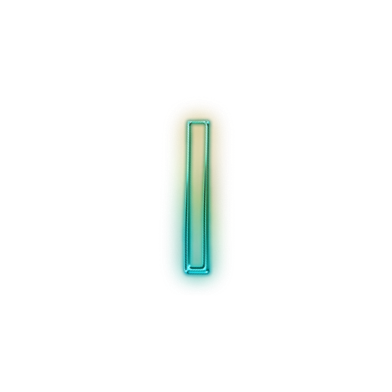 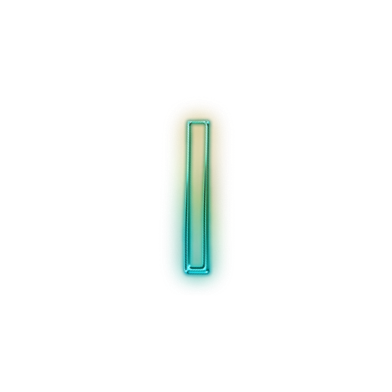 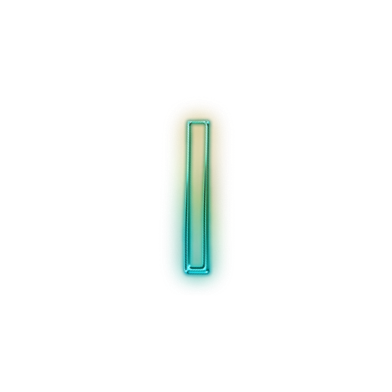 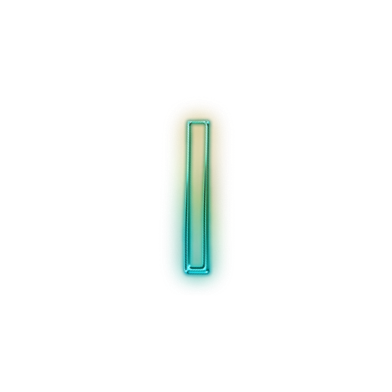 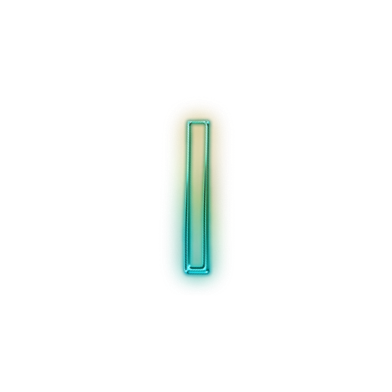 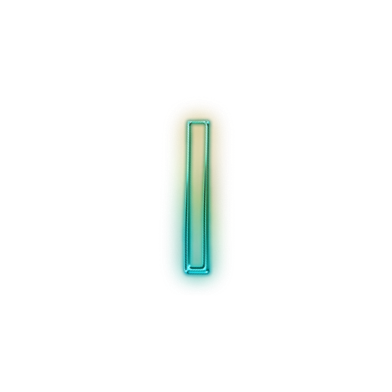 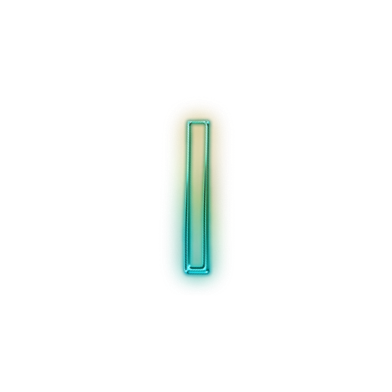 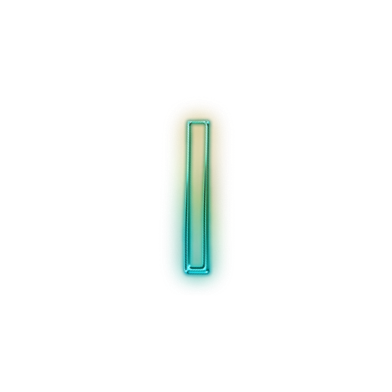 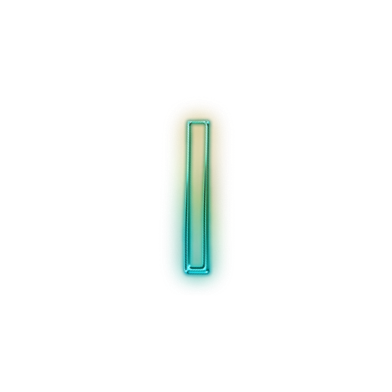 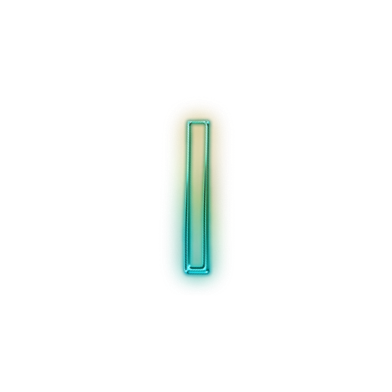 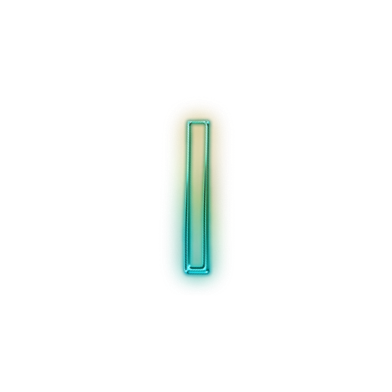 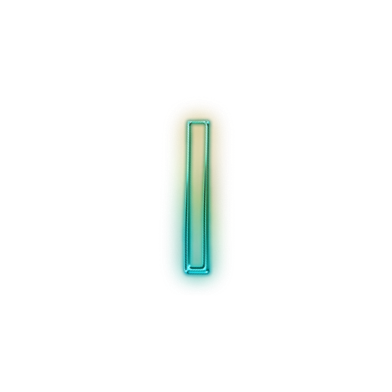 - отношения полного согласия, доверия и понимания внутри малой группы.
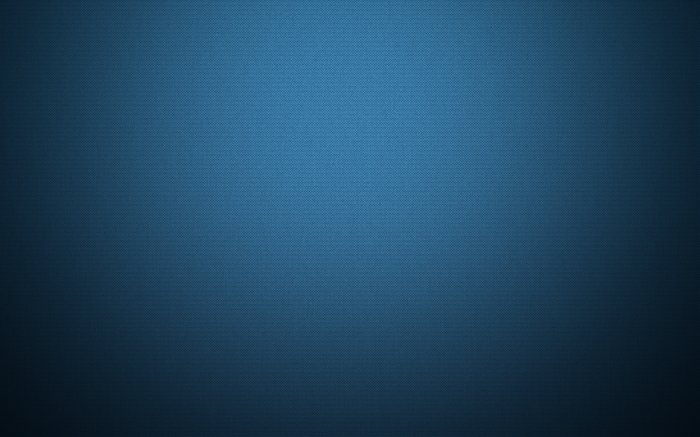 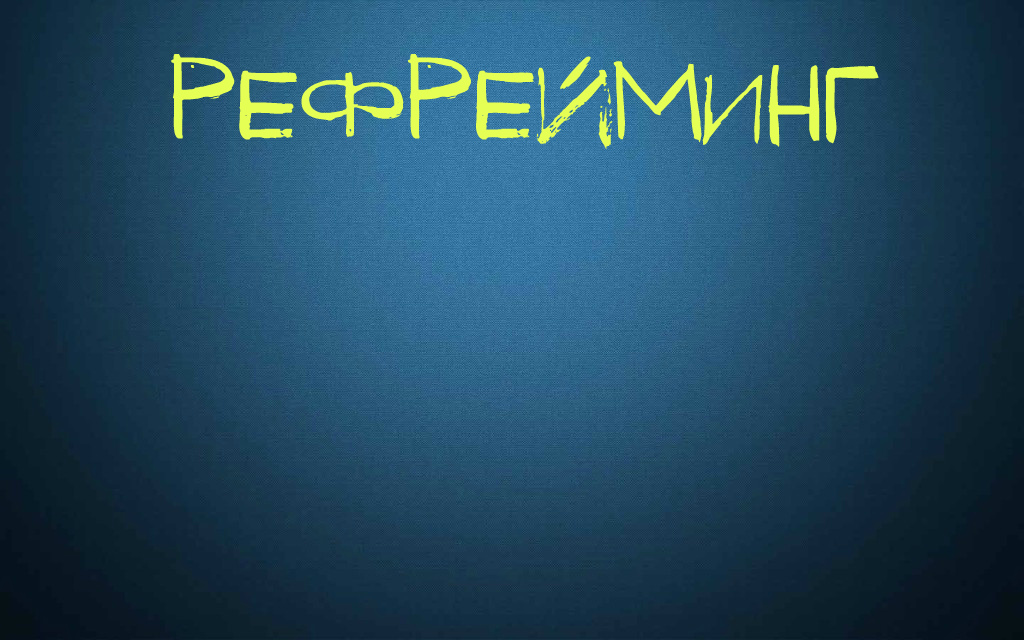 – это способ поменять оценку какого-то события или явления.
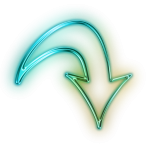 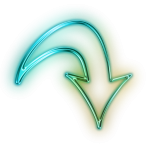 Рефреймингсодержания
Рефрейминг 
значения
Рефрейминг
 контекста
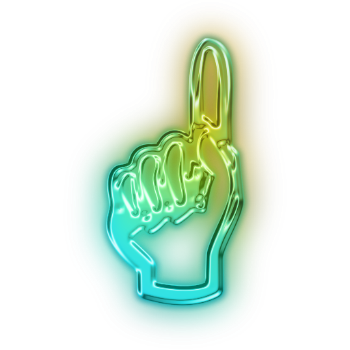 Именно рефрейминг контекста наиболее эффективен при работе с возражениями.
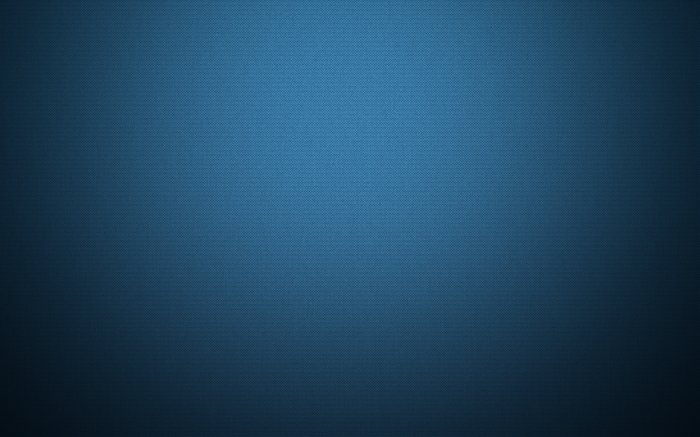 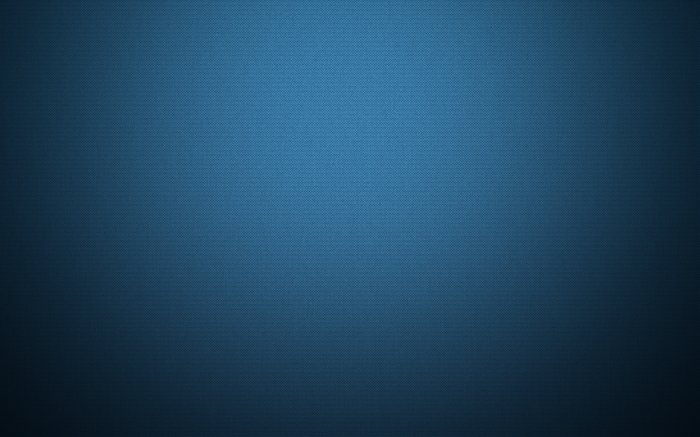 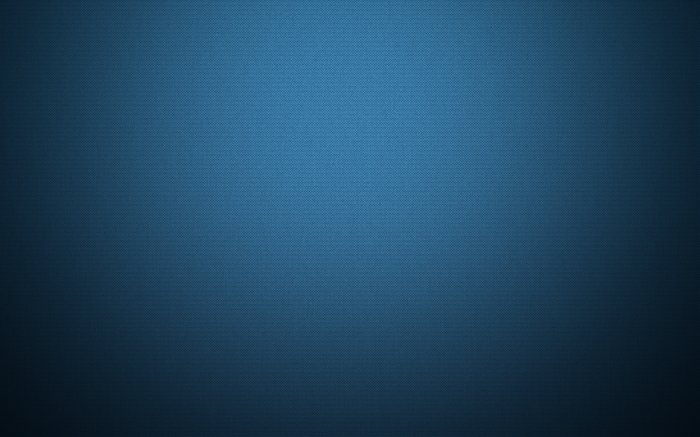 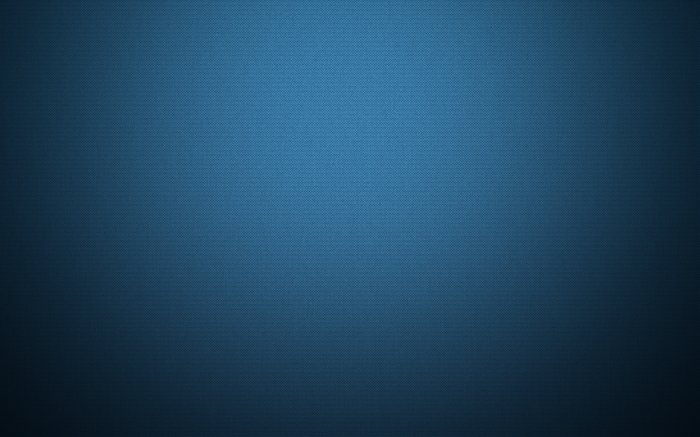